にほんご
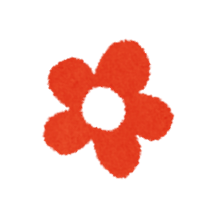 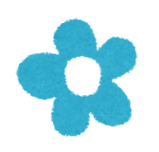 日本語
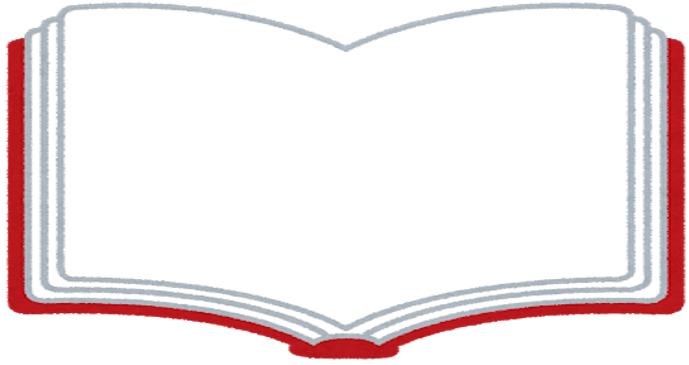 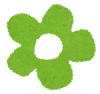 がいこく　　　　　　　　　　　　　　　　　　　　も　　　　　 こ
外国につながりを持つ子ども
及び 保護者のための
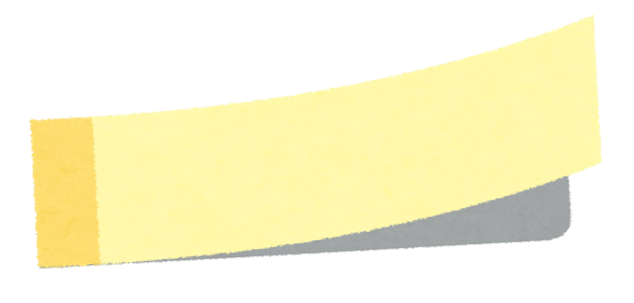 し
およ　　　　　　ほ　ご　しゃ
In あま市
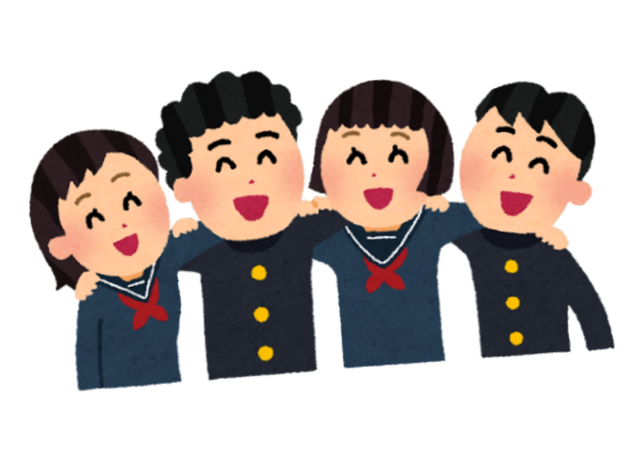 きょう　いく　　　そう　　だん　　かい
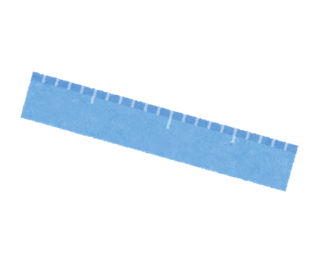 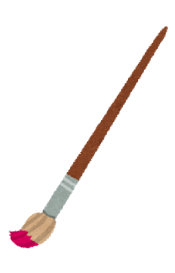 教育相談会
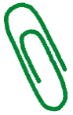 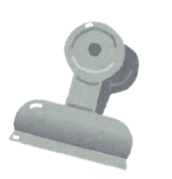 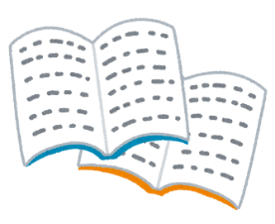 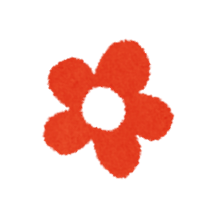 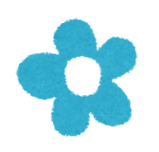 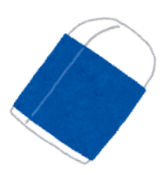 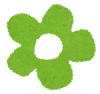 べとなむ 　  ご　　　ぽるとがる　    　ご　　　 すぺいん　  ご　   えいご　ちゅうごくご　   ふぃりぴの　　   ご　　　たがろぐ　     ご     つうやく
ベトナム語・ポルトガル語・スペイン語・英語・中国語・フィリピノ語/タガログ語の通訳がいます！
しんがく　　　　　　　　　　　にほんごきょういく　　　　　　　　　　　　　がっこう　　　ひつよう　　　　　 かね                       がっこう
進学のこと、日本語教育のこと、学校で必要なお金のこと、学校で必要なお金のこと、学校生活での心配ごと…など！悩んでいることを何でも相談できますよ！お気軽にお越しください。
ひつよう　　　　　　かね　　　　　　　　　　　がっこうせいかつ　　　　　　しんぱい　　　　　 　　　　　　　　　　　　 なや
なん　　　　　　そうだん　　　　　　　　　　　　　　　　　　　　　きがる　　　　　　　　こ
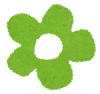 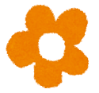 にちじ
ねん　　 がつ　　にち　　 ど
2023年8月5日（土）13:00～15:30
【日時】
かいじょう
しやくしょ　　　　　　かいぎしつ
し　しっぽうちょう　おきのしま　ふかつぼ　　ばんち
あま市役所　D会議室　（あま市七宝町沖ノ島深坪1番地）
【会場】
がいこく　　　　　　　　　　　　　　　　も　　　ちゅうがくせい　　　　　　　ほごしゃ　　 　　　　　くみ
たいしょう
外国につながりを持つ中学生とその保護者　２０組
【対象】
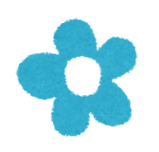 ないよう
にほん　　　きょういくせいど　 こうこう　　　　　　　　　　しんがくじゅんび　　　ひつよう
日本の教育制度、高校などへの進学準備に必要なこと、
先輩の体験談など
【内容】
せんぱい　　たいけんだん
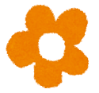 もうしこみほうほう
うらめん　　もうしこみしょ　　　　きにゅう　　 うえ　　　　　　　　　　　　　　　　　　めーる
【申込方法】
裏面の申込書にご記入の上、FAXまたはEメールで
お送りください。
おく
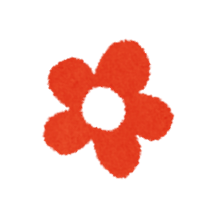 もうしこみしめきり
がつ　　　 にち　  か   ひっちゃく
【申込締切】
７月２５日（火）必着
しゅさい　　　　　　　し　　　　　　　　しきょういくいいんかい　　こうざい　あいちけんこくさいこうりゅうきょうかい
主催： あま市・あま市教育委員会・（公財）愛知県国際交流協会
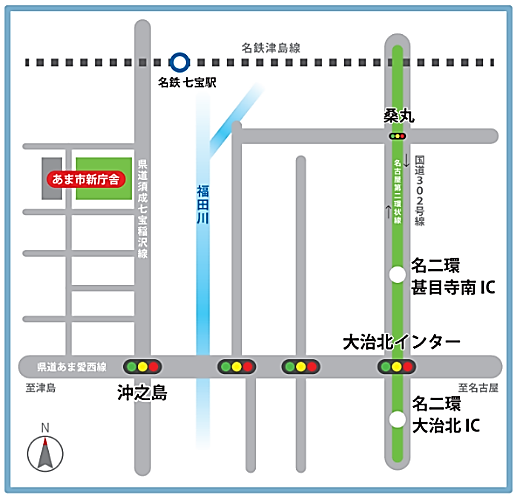 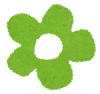 しやくしょ
あま市役所
じゅうしょ　　　　　　　　　　　　し　しっぽうちょう　　おきのしま　　　ふかつぼ　　　　ばんち
こつうう　　　　　めいてつ　　　しっぽう　　　えき　　　　げしゃ　　　　　と　　ほ　　　　　　ふん
住所：　あま市七宝町沖ノ島深坪1番地
交通：　名鉄「七宝」駅　下車　徒歩15分
※お車でお越しの方は、あま市役所の
　 駐車場に停めてください。
くるま　　　　　　　　こ　　　　　　　　かた　　　　　　　　　　　　　　しやくしょ
ちゅしゃじょう　　　　と
こうざい　　　　あいちけん　　　こくさい　こうりゅうきょうかい
（公財）愛知県国際交流協会
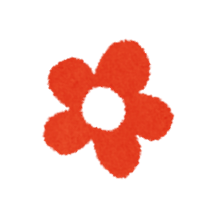 E-mail : kikin@aia.pref.aichi.jp
に　　ほん　ご　　たいおう　　　　　　　　　　　　　　　　　　　　　　　　　　　　　　　　　　　　　た　げん　ご　　たいおう
TEL : 052-961-8746（日本語対応）・052-961-7902（多言語対応）
FAX : 052-961-8045
じゅうしょ　　　　あち　　ち　けん　　な　ご　　　や　　し　　なか　く　　さん　　　まる　　　　　　　　　　　　　　あい　ち　けん　さん　　　　　まるちょうしゃない
住所 : 愛知県名古屋市中区三の丸２-６-１ 愛知県三の丸庁舎内
かき　　　　　こじん　　じょうほう　　　 かん　　　　　　　　　　　　とう　じぎょう　　　　　うんえい　　　　　　　　　　　　　　　　　　り　よう　　　　　　　　　　　　　　　　　　　　　　　　　　ほんにん　　　　りょうかい　　　　　　　　　　だいさんしゃ　　　　　　こうかい
▼下記の個人情報に関しては、当事業の運営にあたって利用するものであり、本人の了解なしに第三者に公開する
　 ことはありません。申込受付後こちらからご連絡します。1週間以内に返信が無い場合は、問合せ先に再度ご連絡 
   ください。
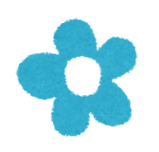 もうしこみ　　うけつけご　　　　　　　　　　　　　　　　　　　　　れんらく　　　　　　　　　　　　　　しゅうかん　いない　　　　　へんしん　　　　　な　　　　　　ばあい　　　　　　　といあわ　　　　さき　　　　さいど　　　　　　れんらく
つうやく
なまえ　　おとな
こくせき
ひつよう
ご
ひつよう
ひつよう
ご
ひつよう
もうしこみ　といあわ　　さき
もうしこみしょ
あ　く　せ　す
【アクセス】
【申込・問合せ先】
【申込書】
れんらくさき　　　　　　　　　　とき　れんらく
なまえ　　　こ
がっこうめい
がくねん　　ねんれい
つうやく
た
ひつよう
にほん　　　　き
ご
ねん　　　　　　　がつ
ちゅうがっこう
ひつよう
ひつよう
にほん　　　　き
ご
ねん　　　　　　　がつ
ひつよう
ちゅうがっこう
きゅーあーるこーど
▼QRコードからも
　 申込みできます
き　　　　　　　　　　　　　　　　　　　　そうだん
もうしこ
聞きたいこと・相談してみたいこと
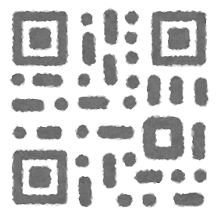 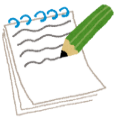